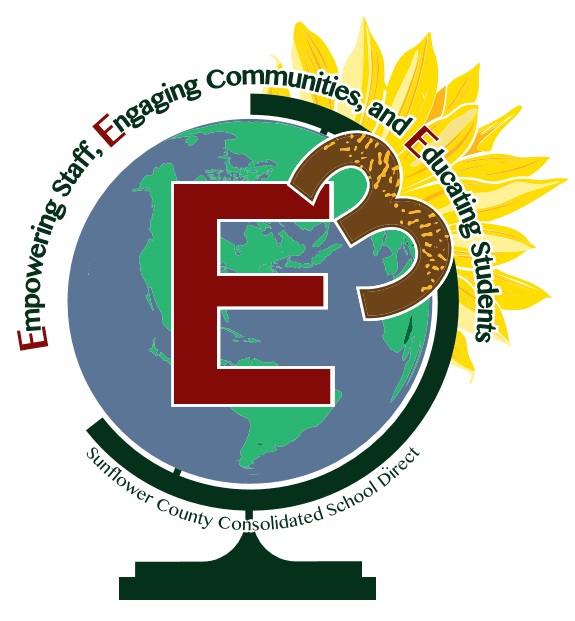 SUNFLOWER COUNTY CONSOLIDATED SCHOOL DISTRICT
ESSER 2&3 Phase I: all schools’ ESSER except for High Schools
ESSER 2&3 Phase II: High School ESSER projects
Bond Issue: New High School Renovations & Secure Entry work for all schools
ESSER & Bond Project Review
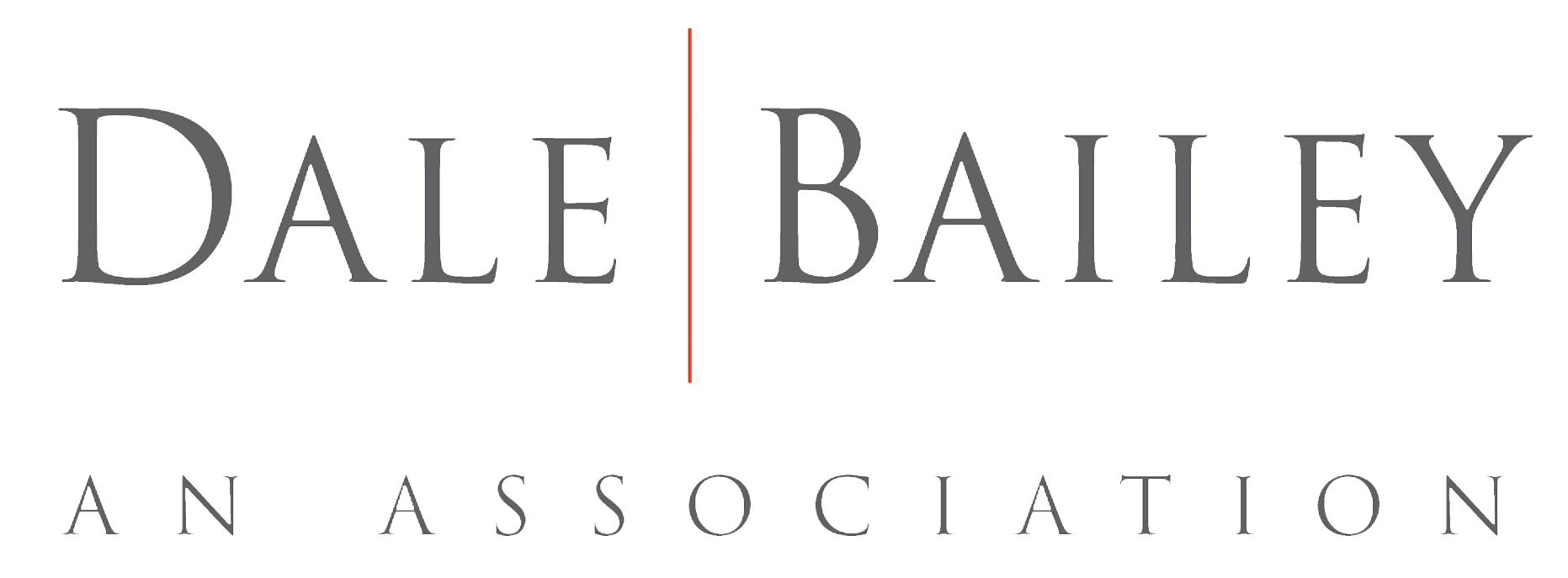 ESSER 2&3 Phase I
AW James Elementary School
Carver Elementary School
Drew Hunter Middle School
Lockard Elementary School
Robert L Merritt Middle School
Ruleville Elementary School
Ruleville Middle School
Reevaluating Scope
ESSER 2&3 Phase II
Thomas Edwards High School
Gentry High School
Thomas Edwards High School
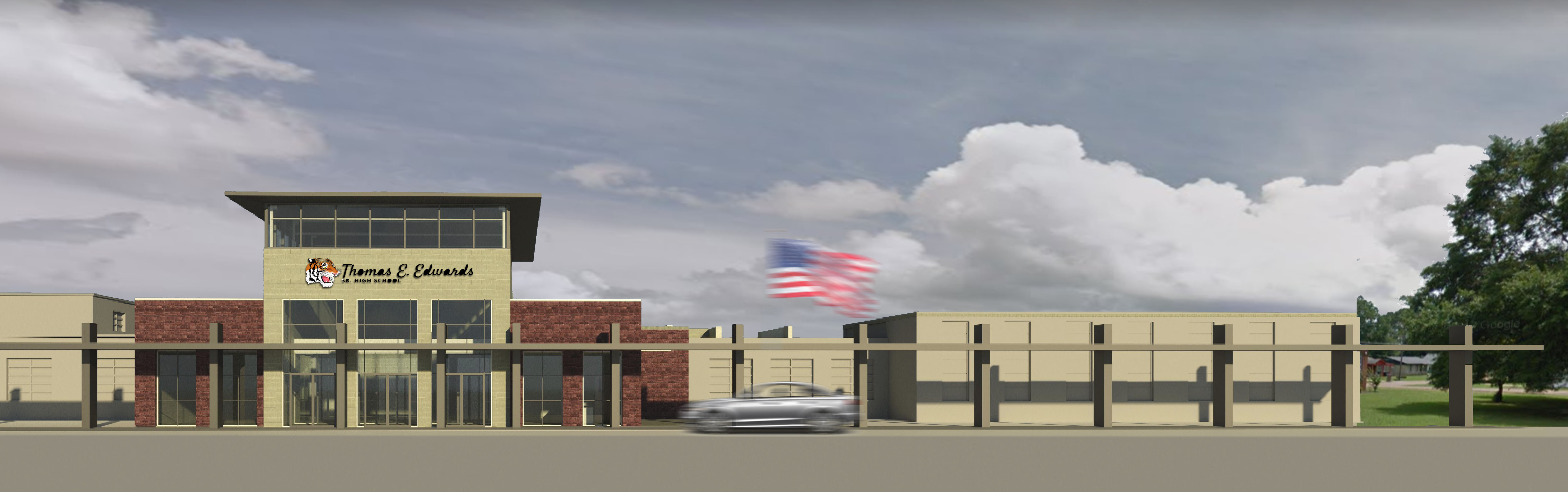 New Entry
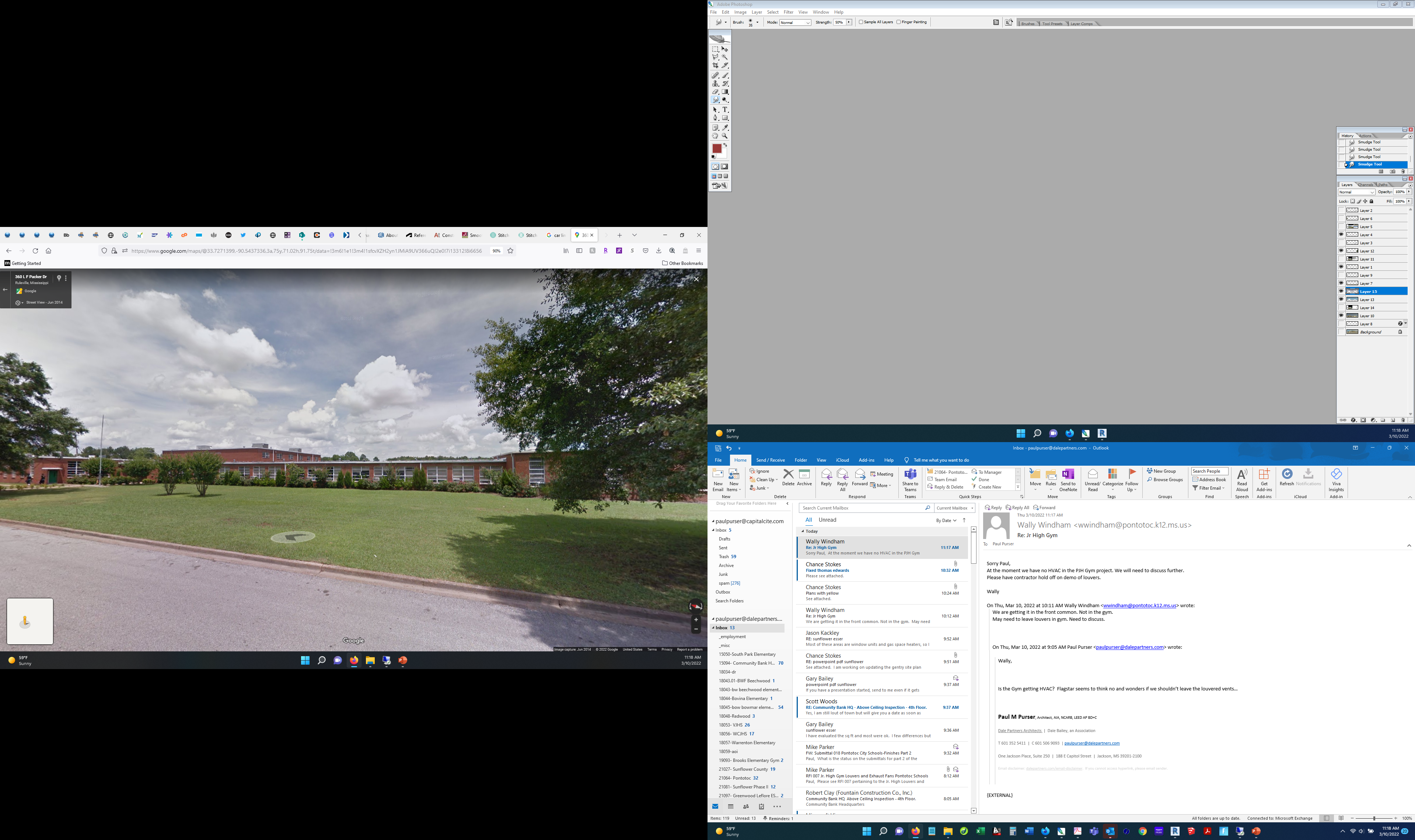 Thomas Edwards High School
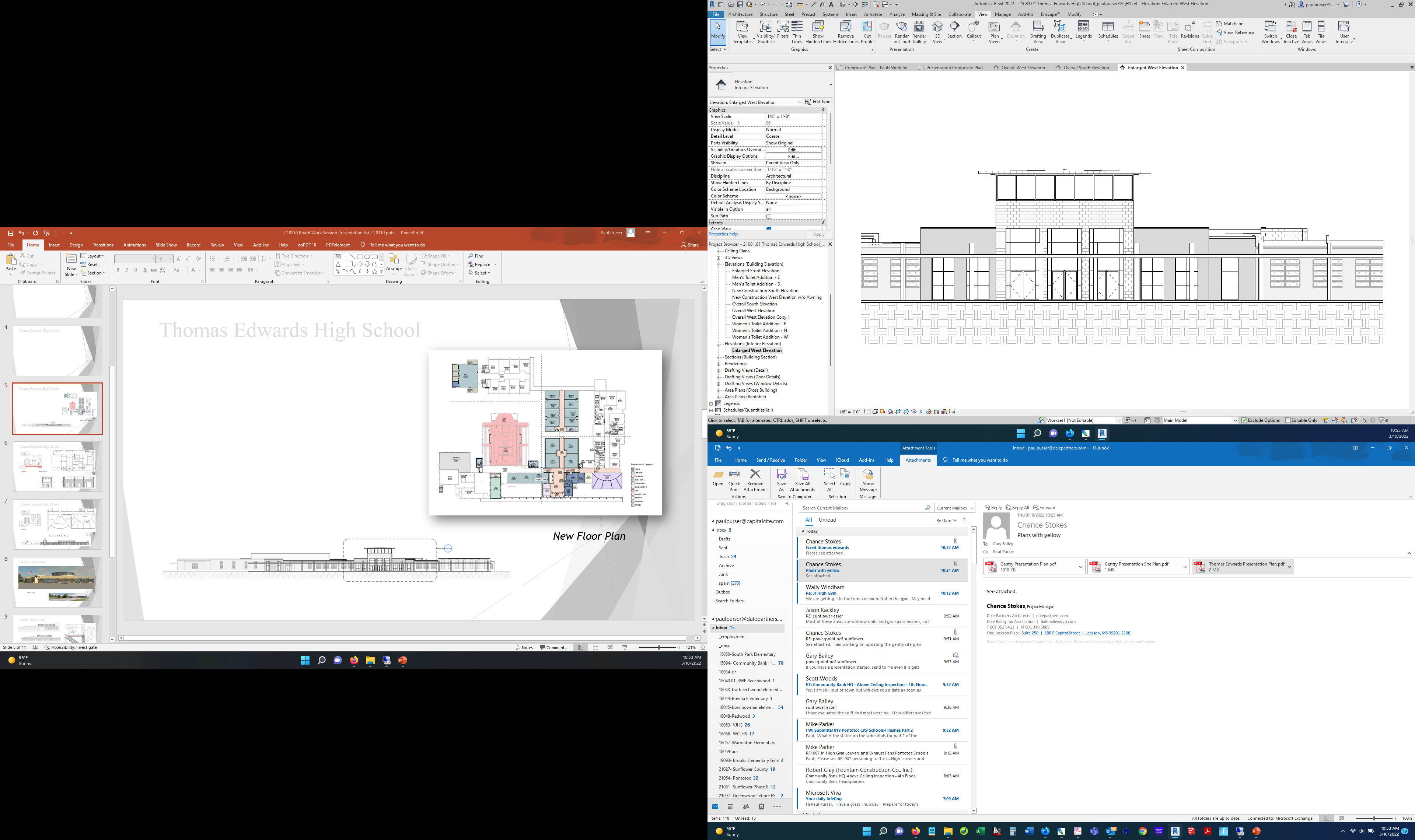 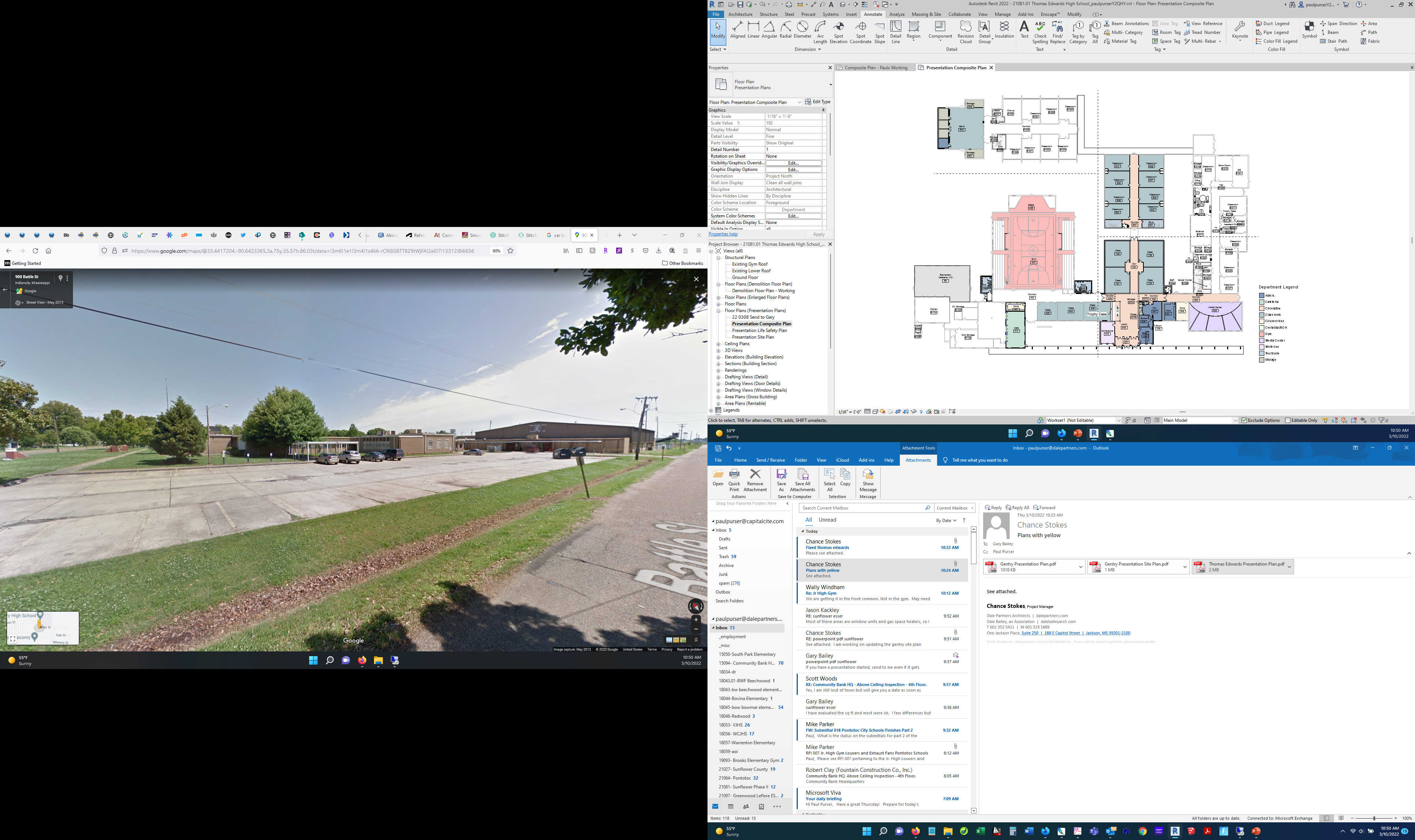 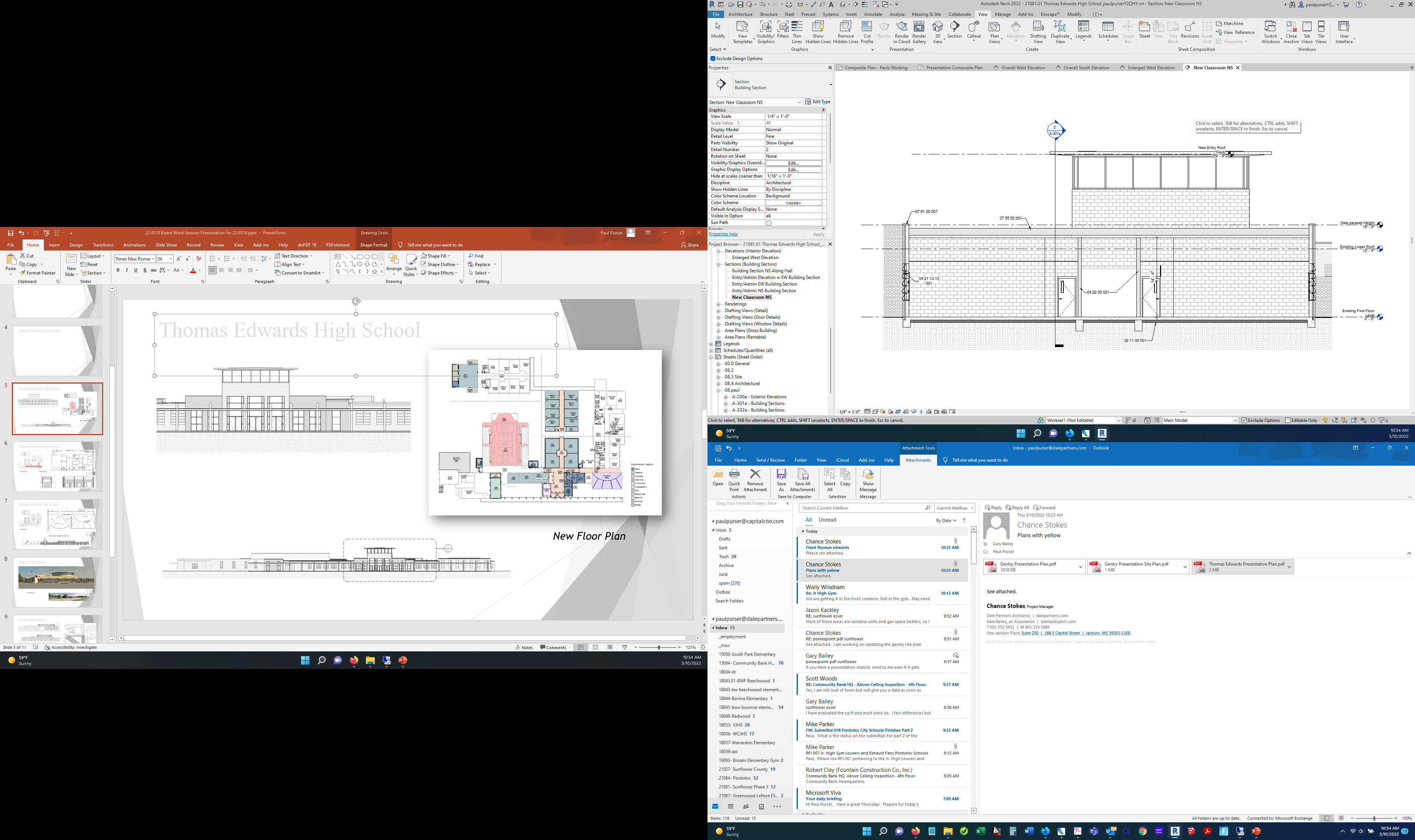 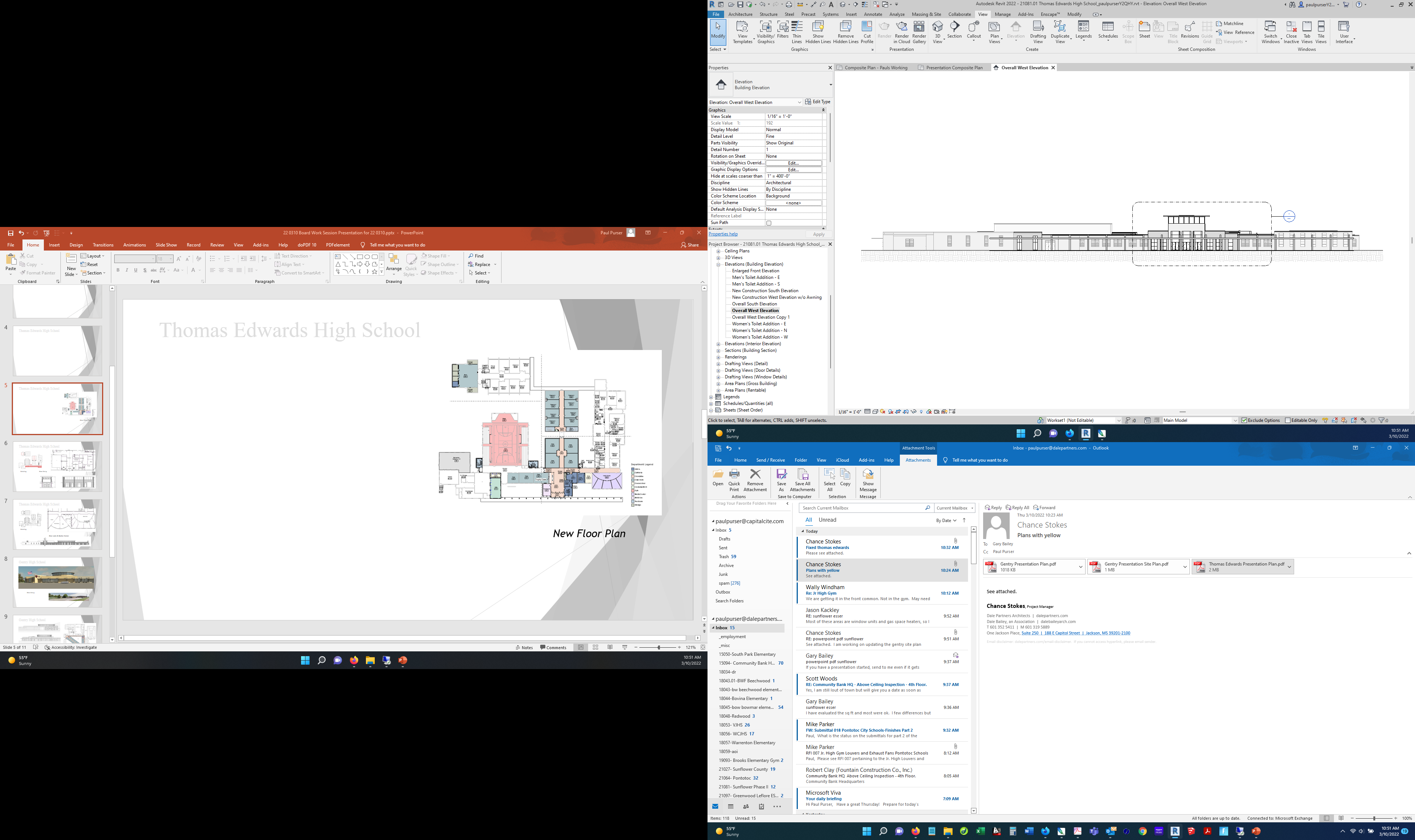 New Floor Plan
Thomas Edwards High School
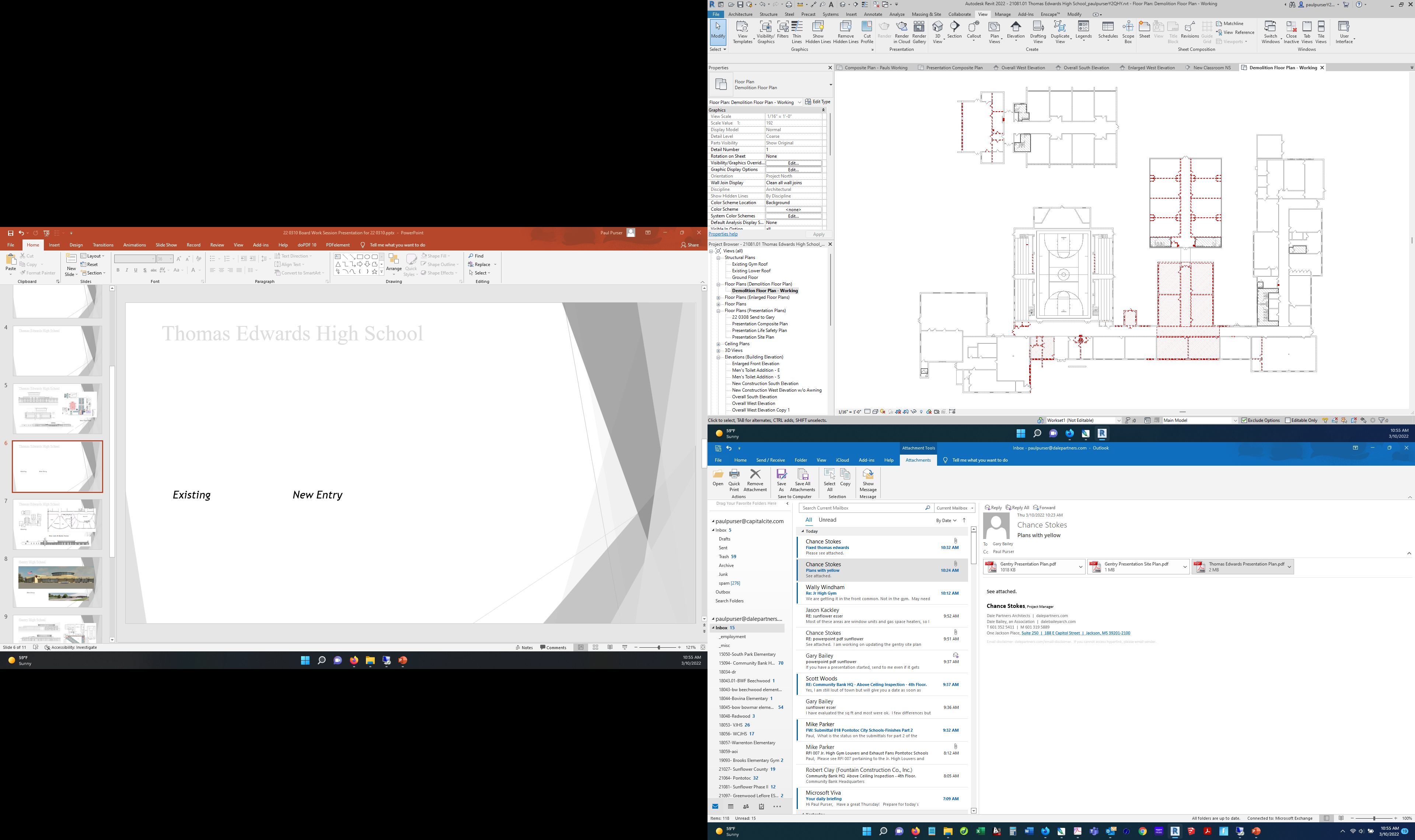 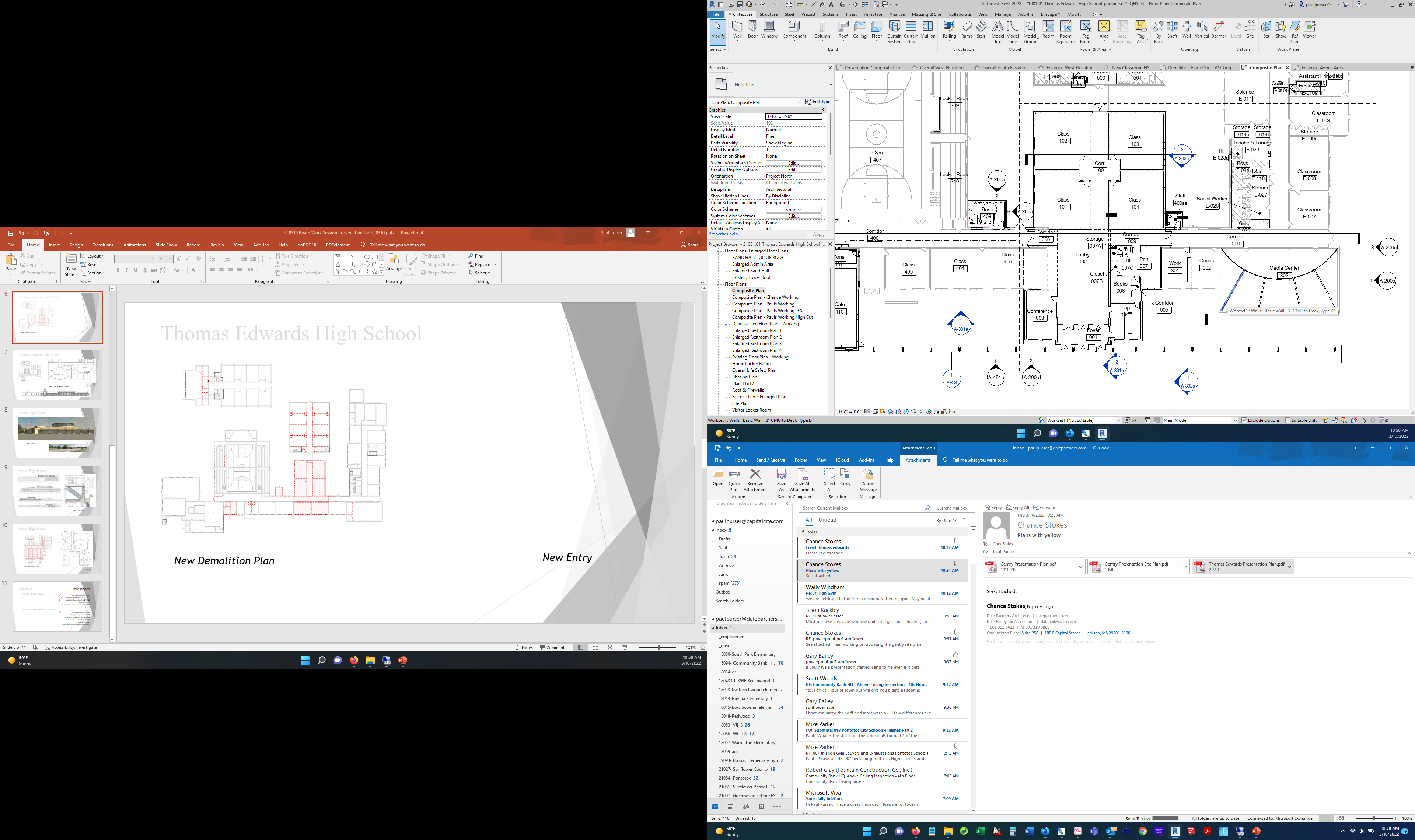 New Demolition Plan
New Entry
Gentry High School
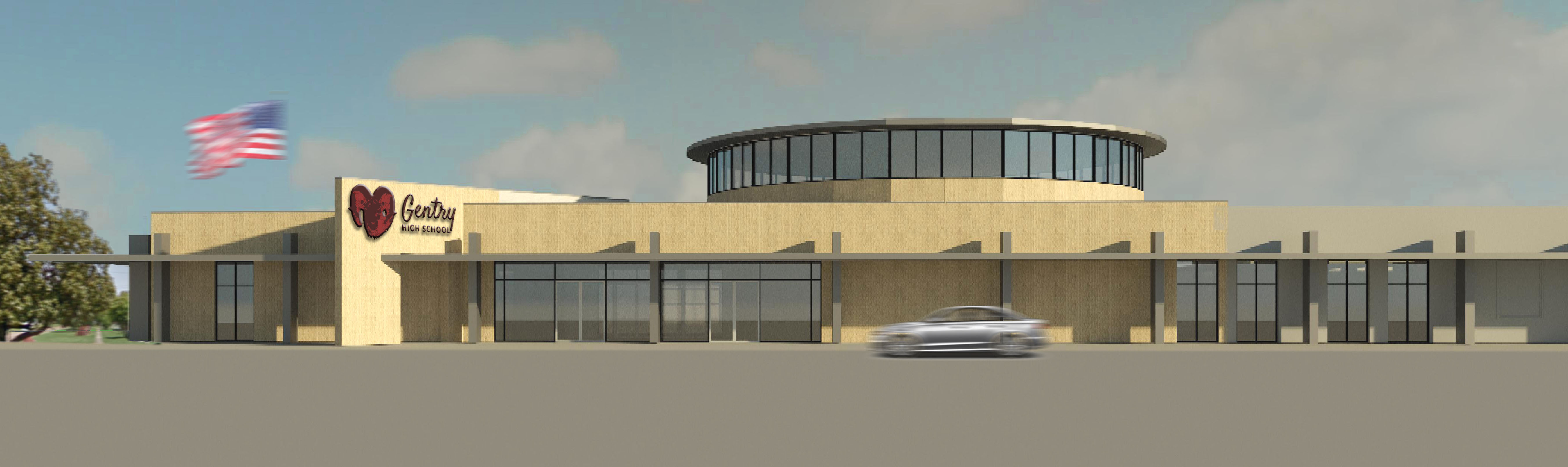 New Entry
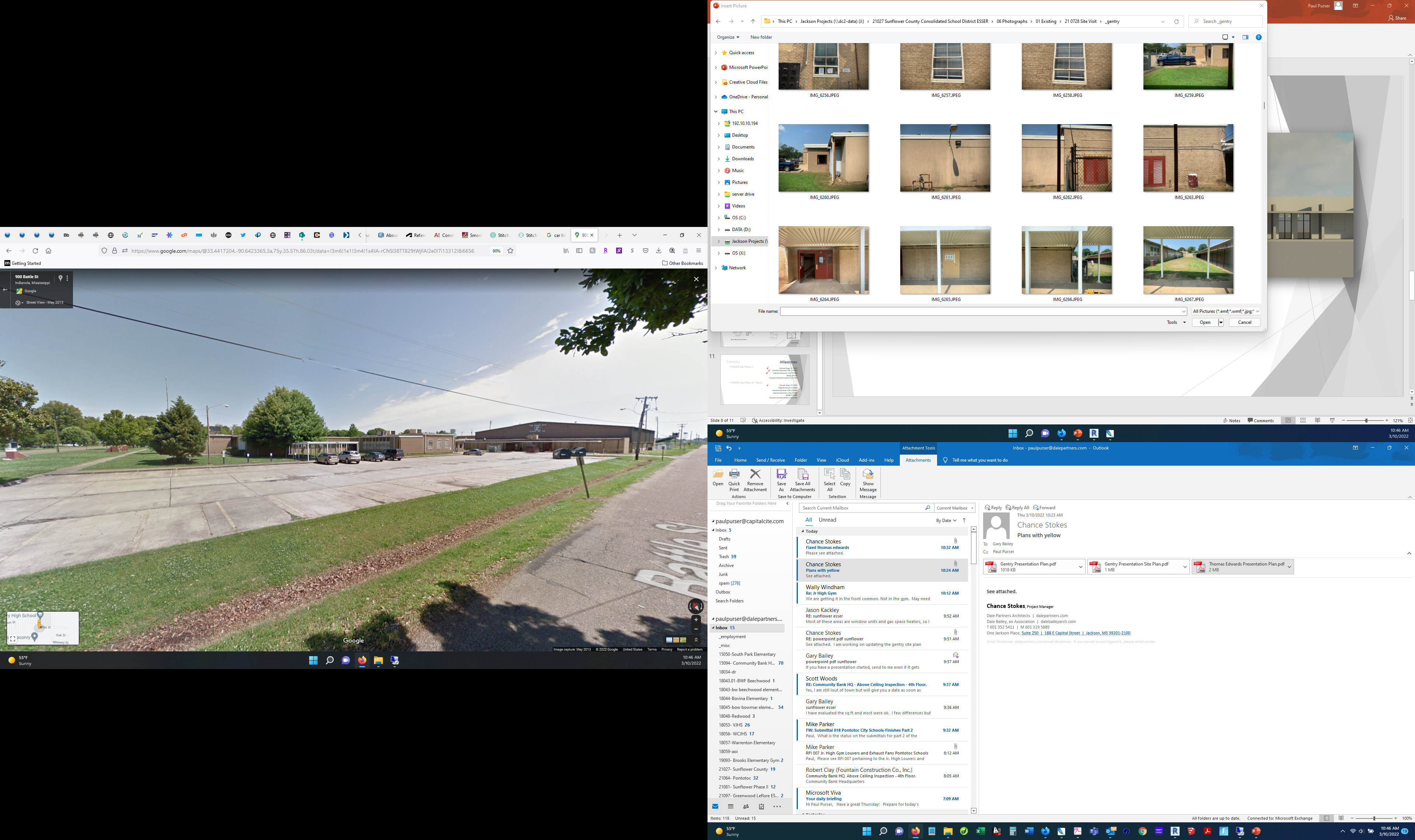 Gentry High School
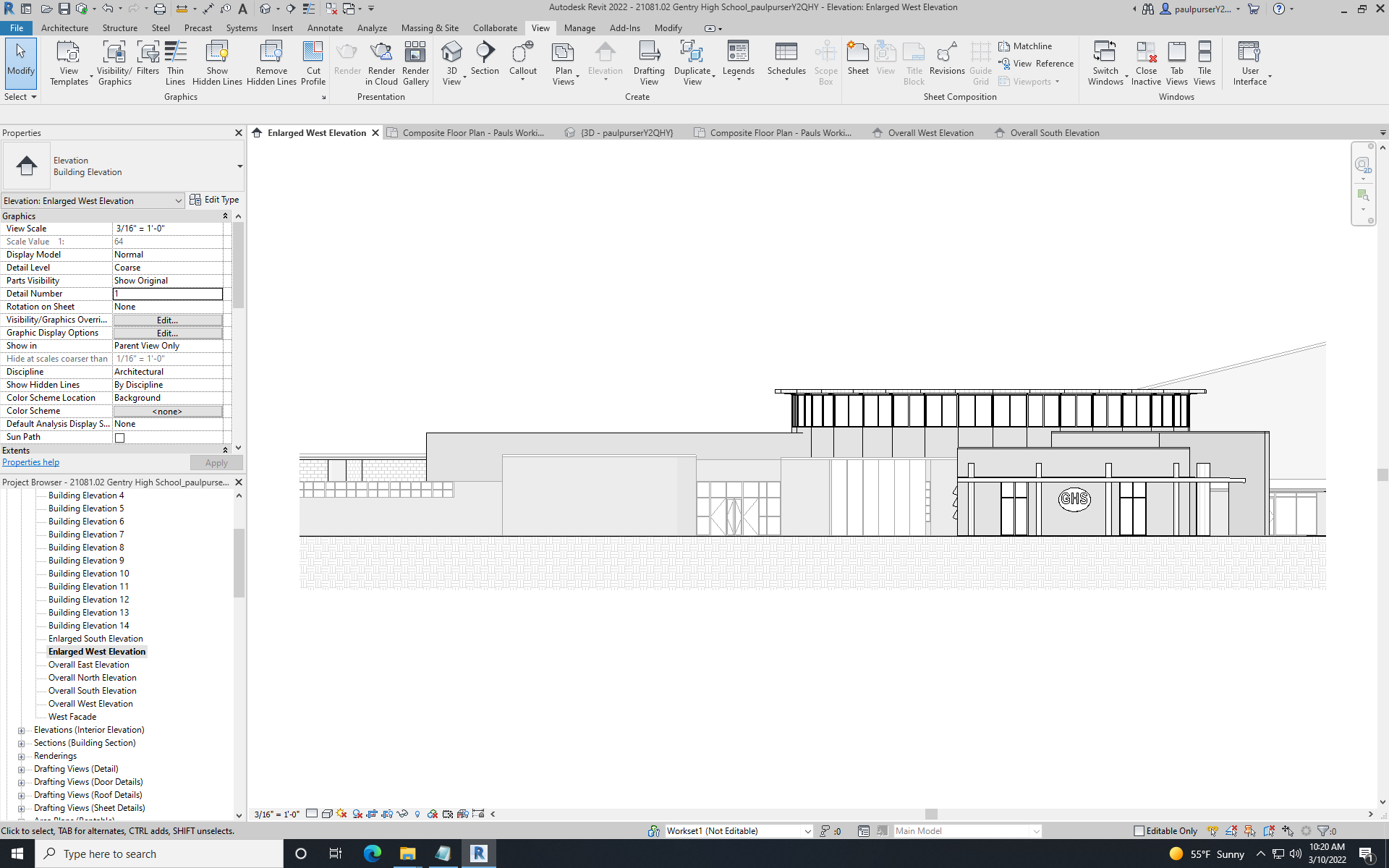 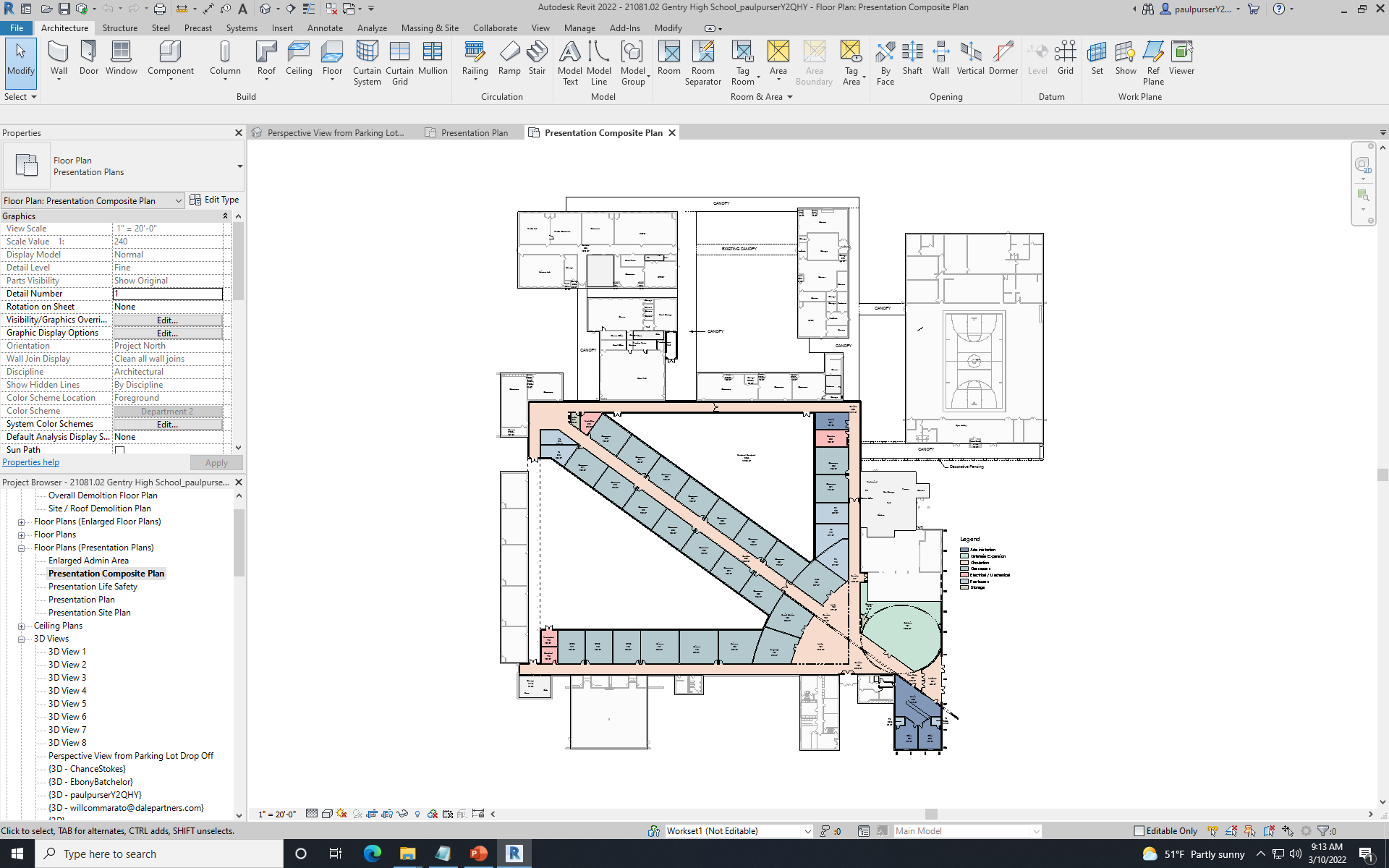 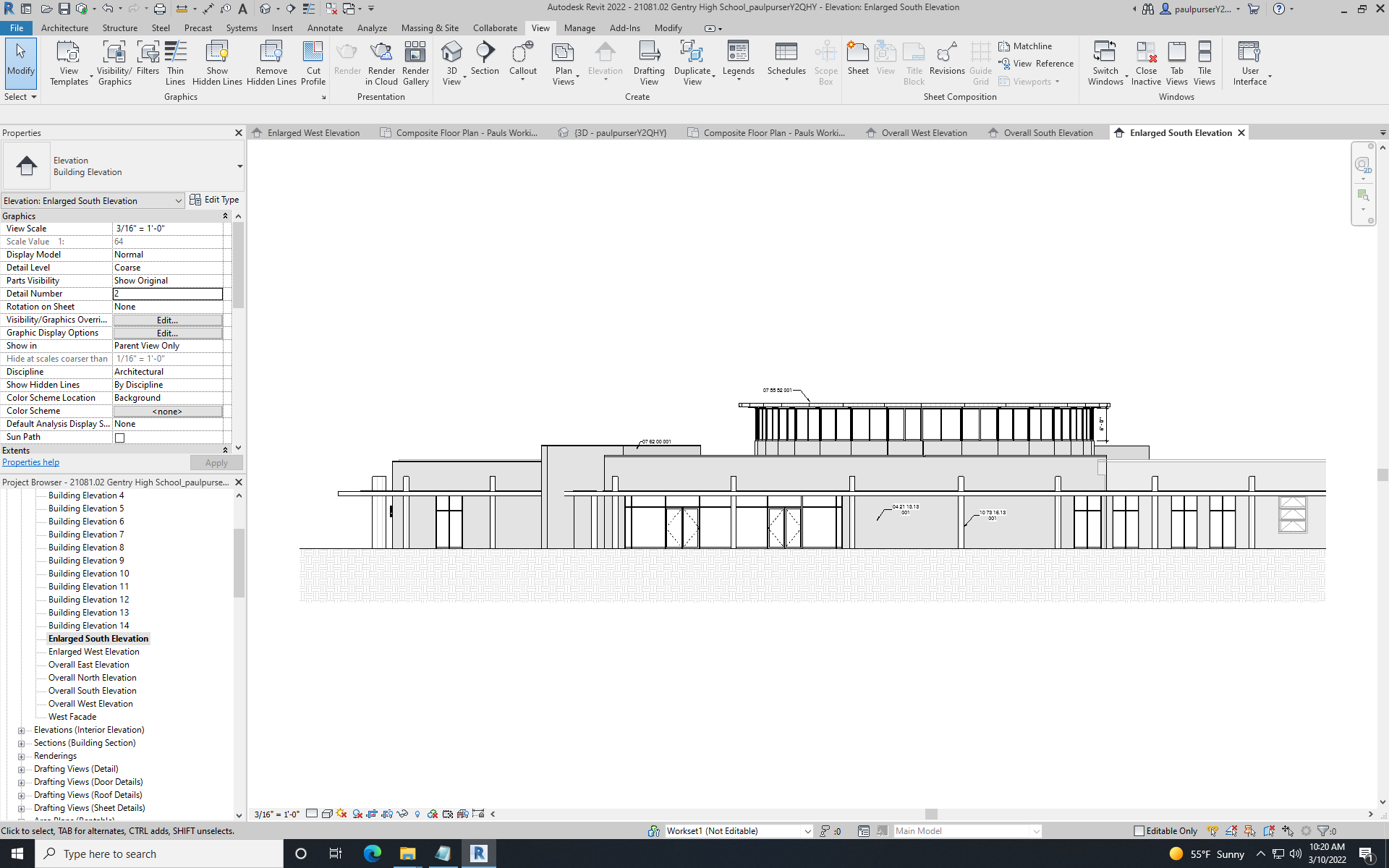 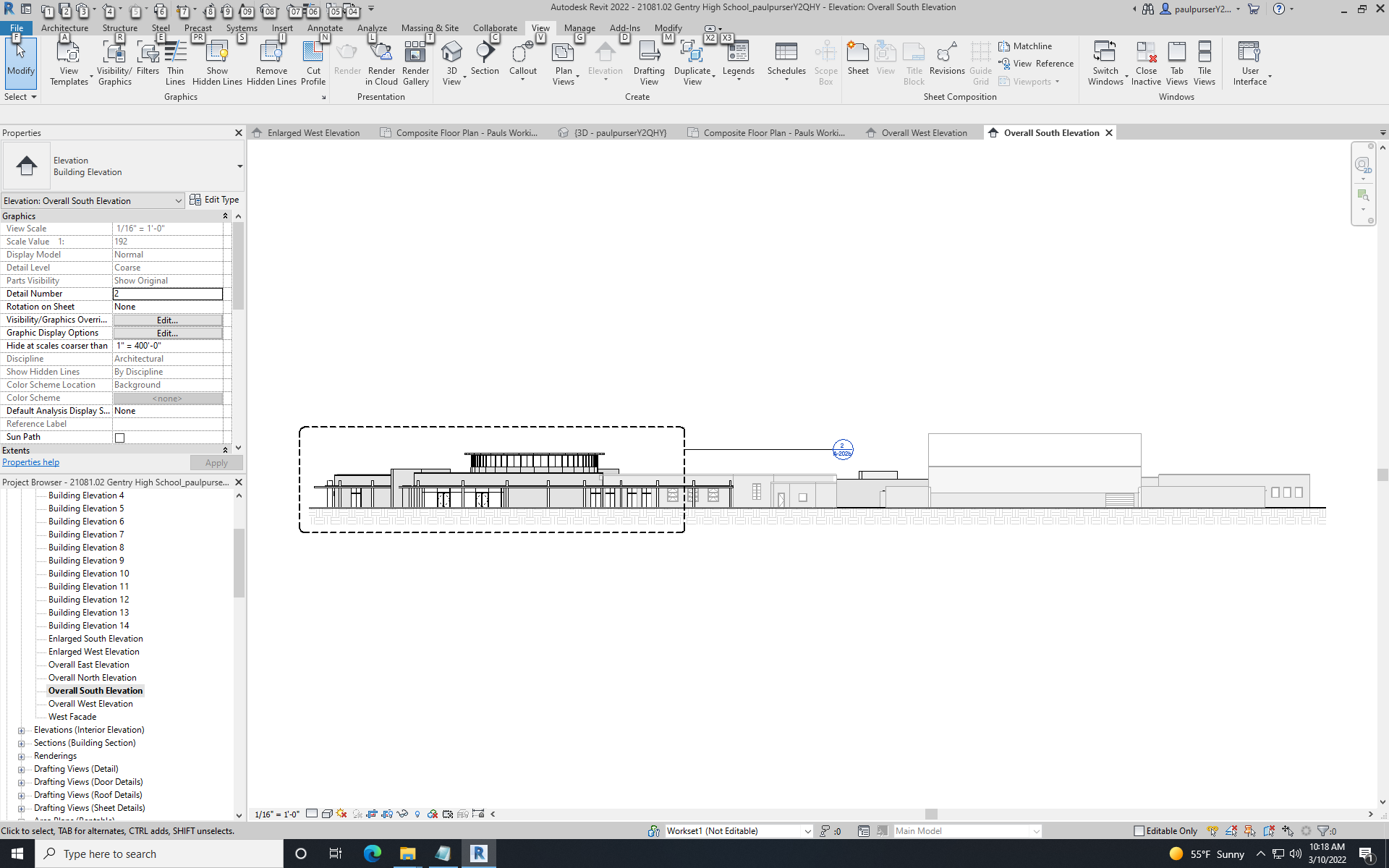 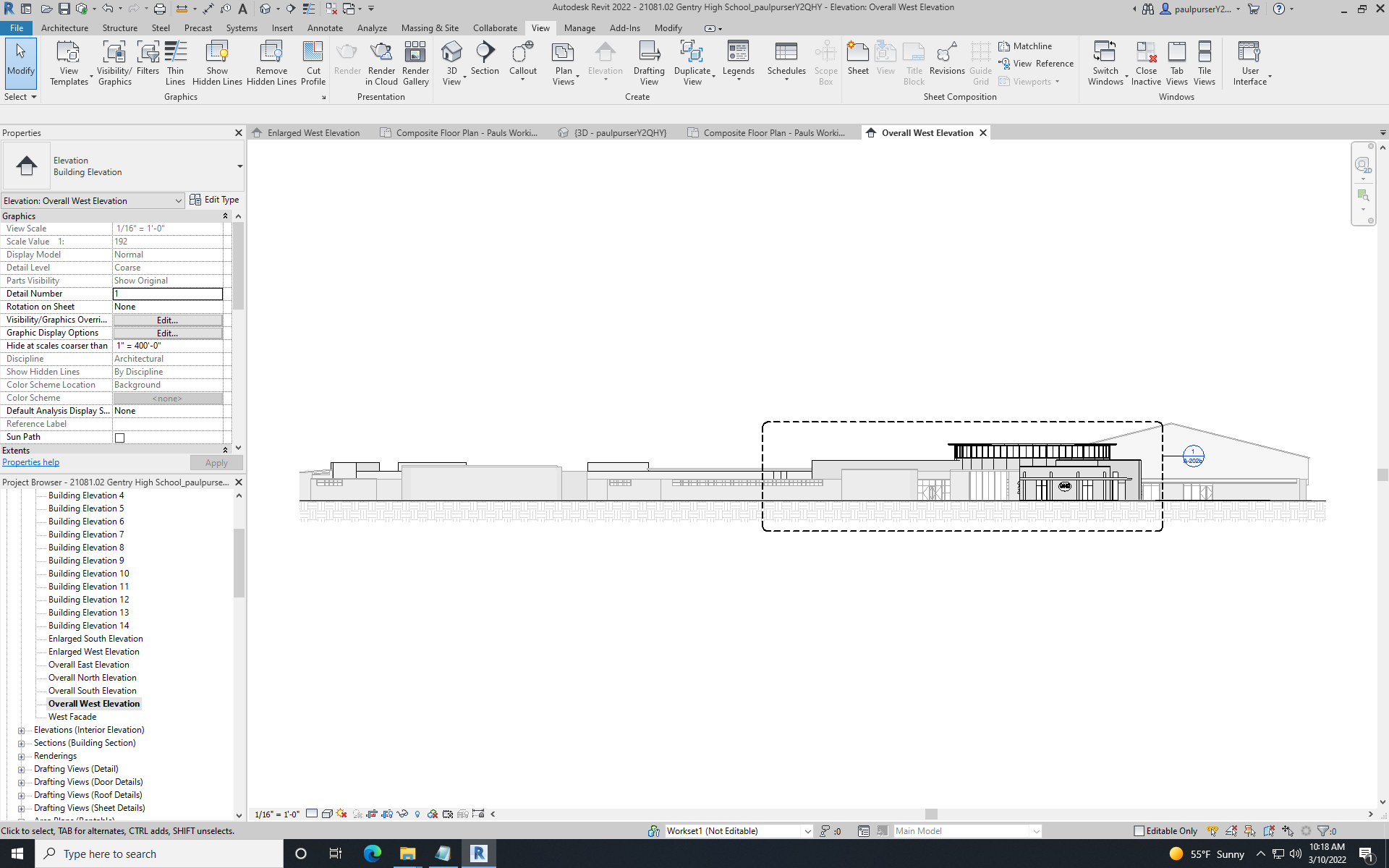 New Floor Plan
Gentry High School
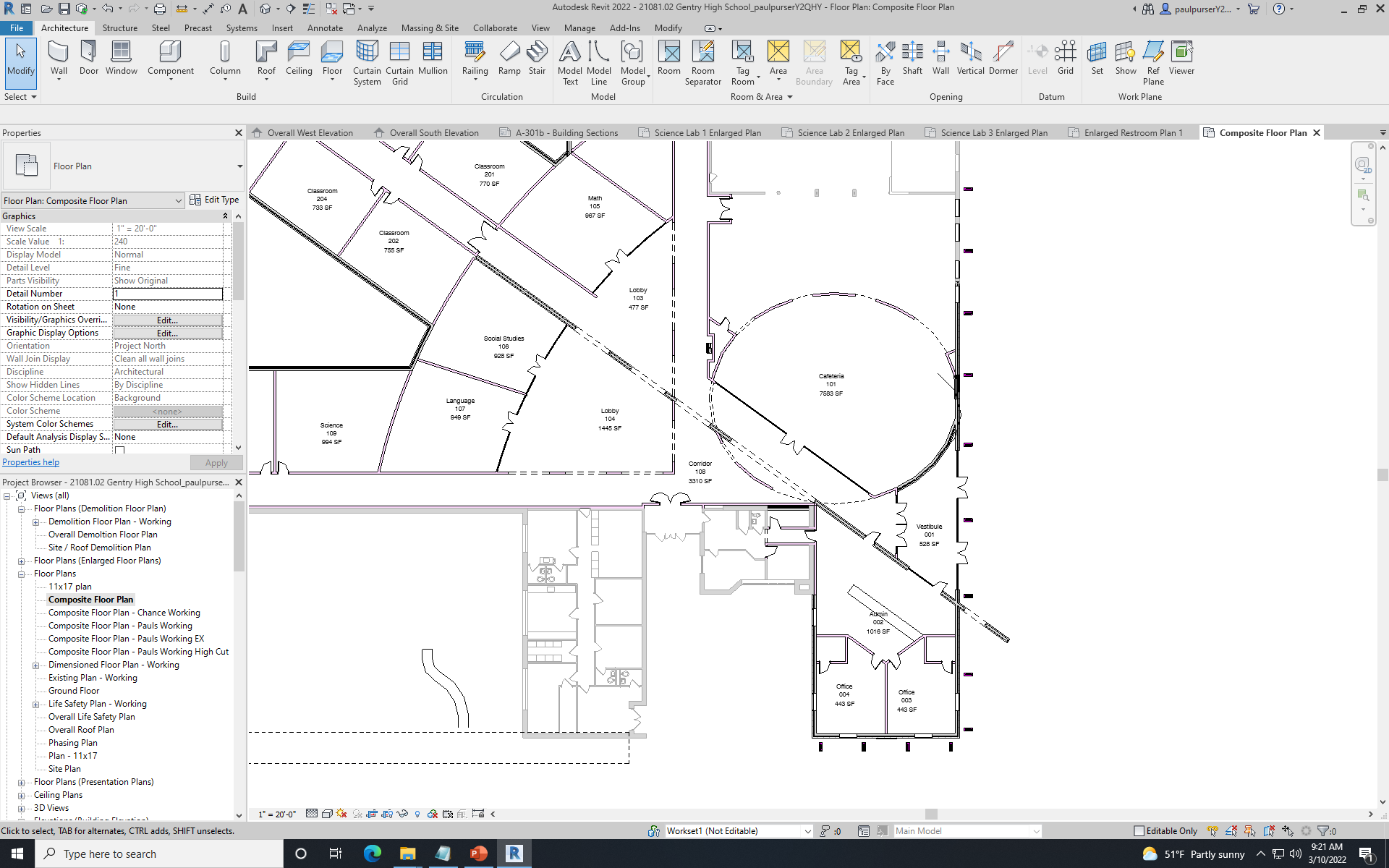 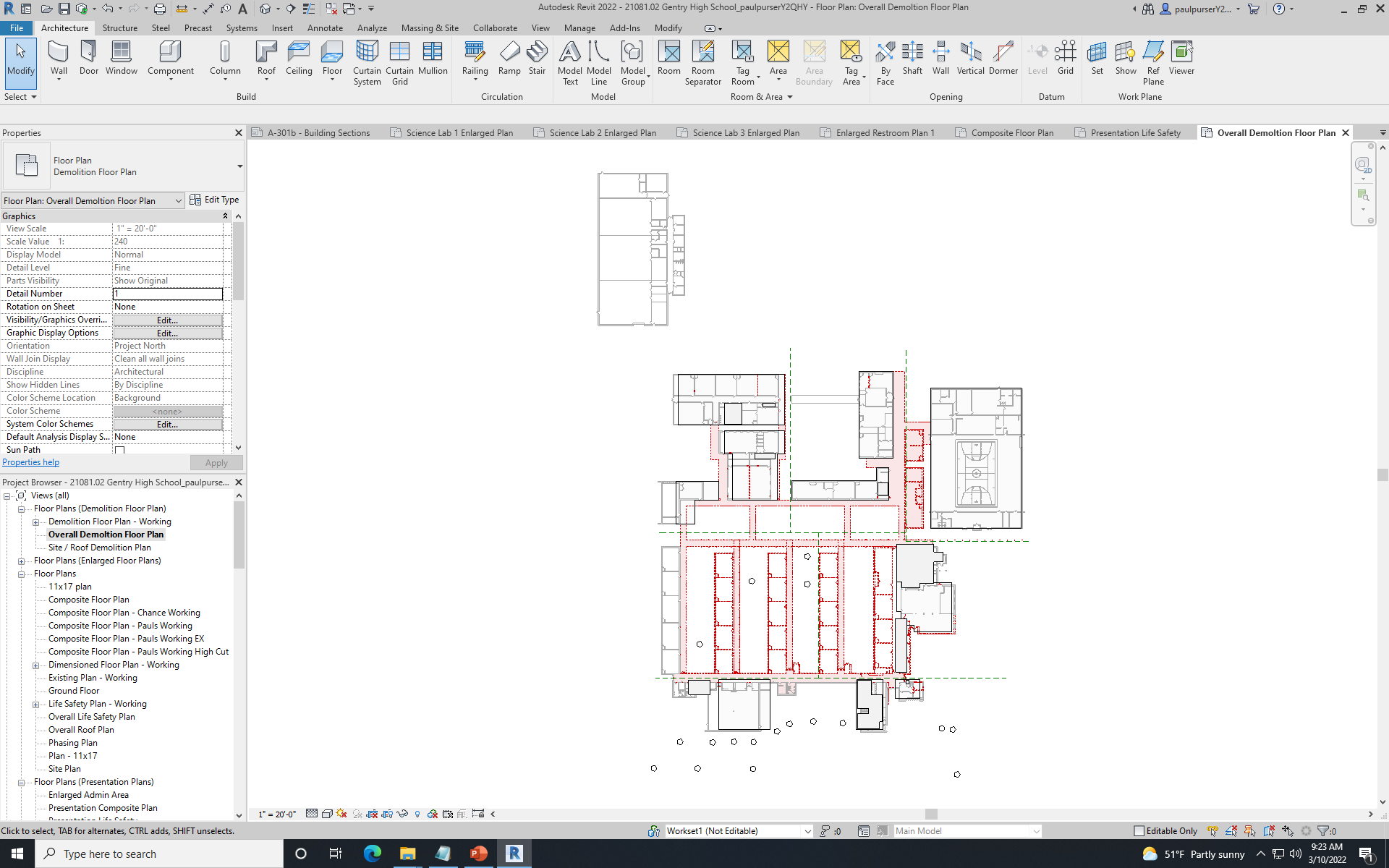 New Demolition Plan
New Entry
Schedules
Milestones

Schematic Design: 12/14/2021
Construction Documents @ 90%: 1/27/2022
Construction Documents in Full: 2/9/2022
Bidding: 3/9/2021
Reevaluation of Scope


Schematic Design: 12/14/2021
Design Development: 2/18/2022
Construction Documents @ 90%: 4/25/2022
Construction Documents in Full: 5/2/2022
Bidding: 6/2/2021
Construction Estimated Completion: Fall of 2024
ESSER 2&3 Phase I



ESSER 2&3 Phase II + Bond
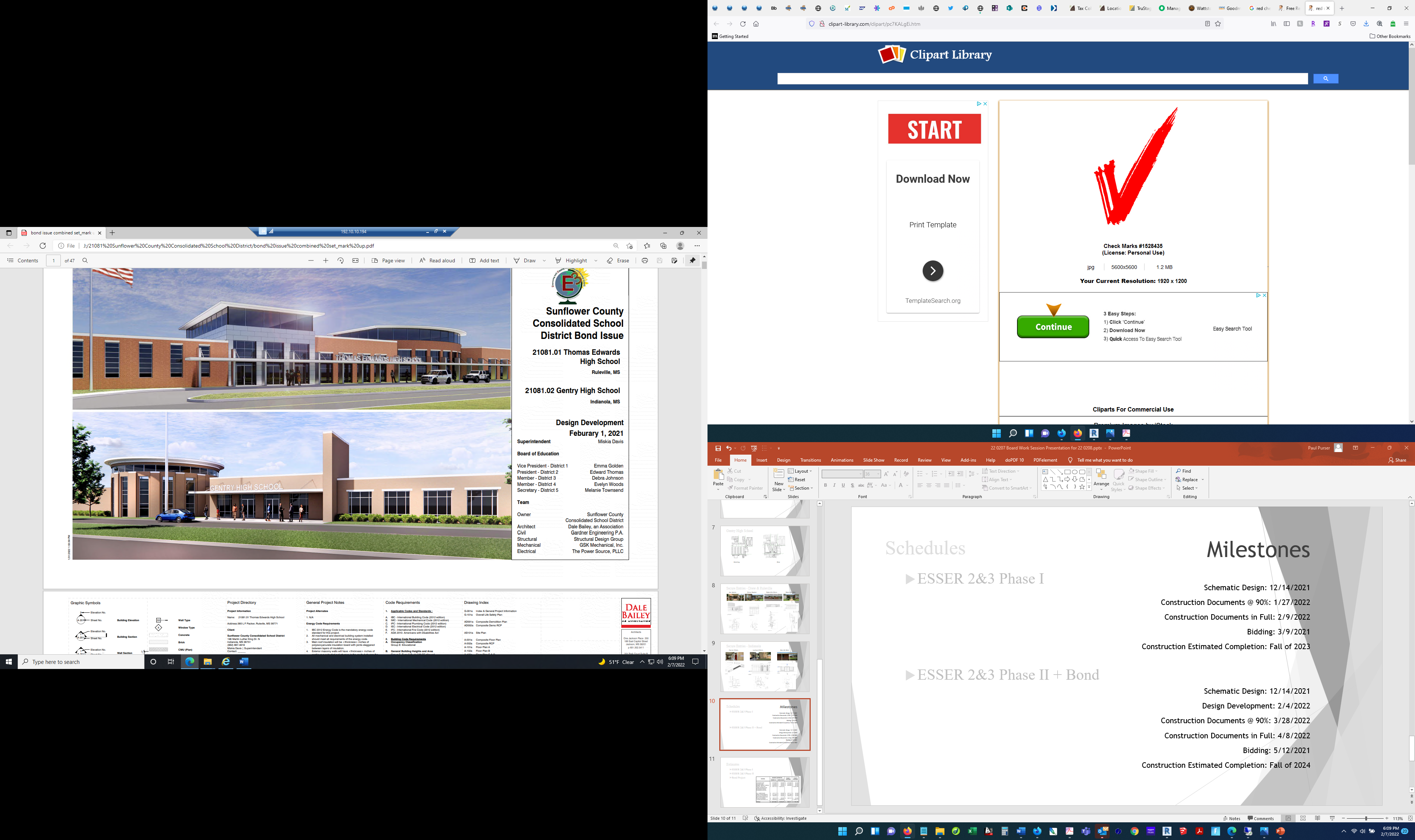 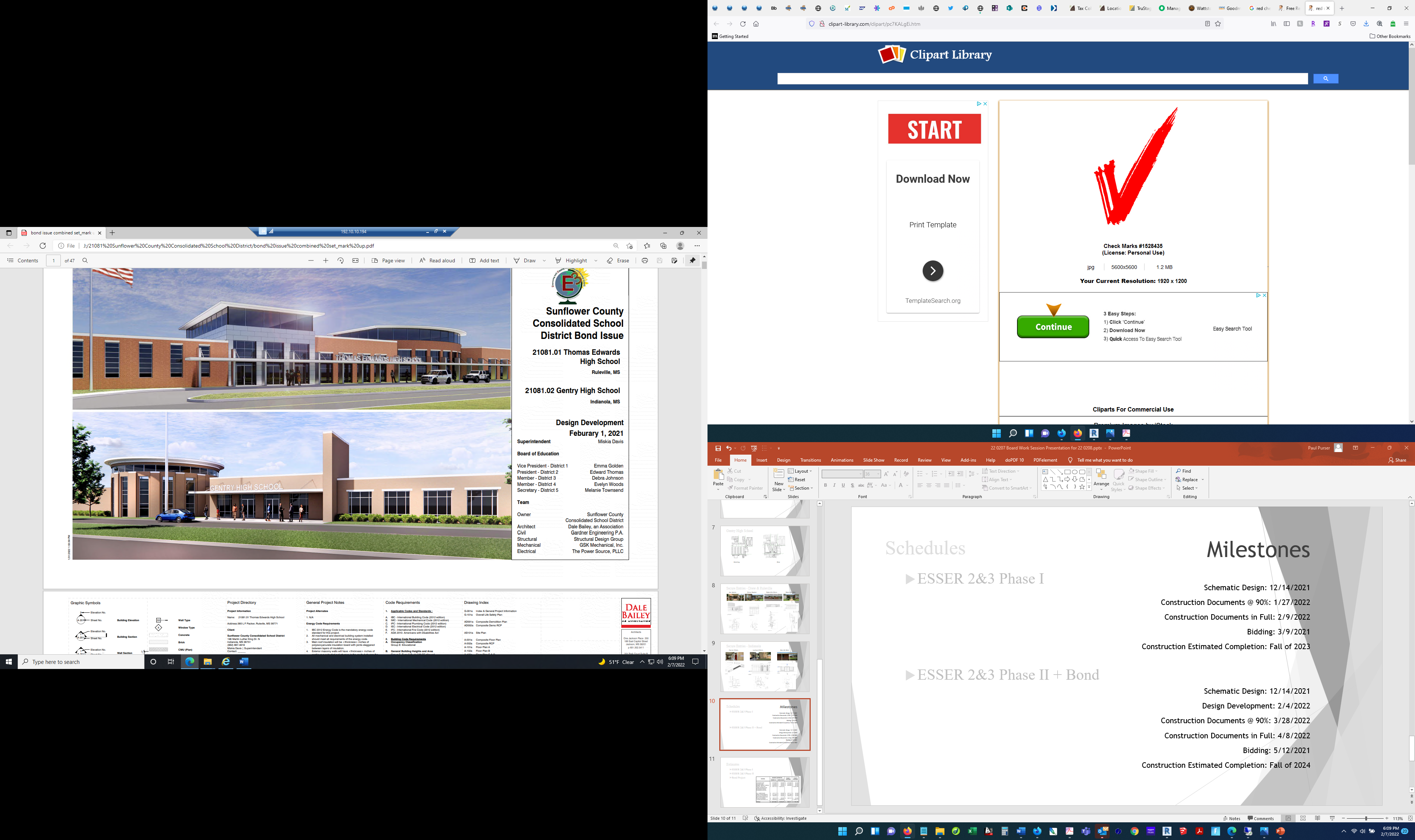 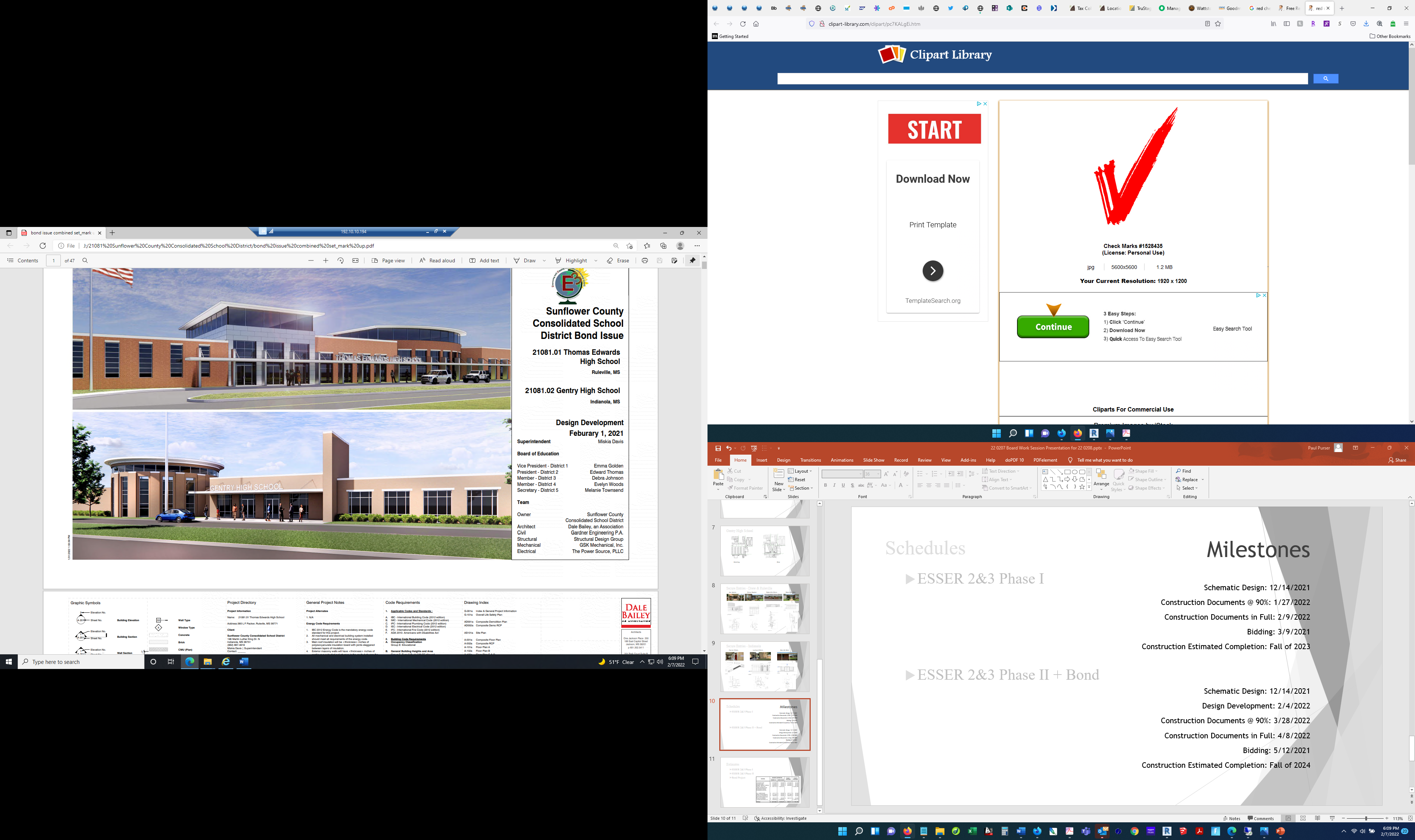 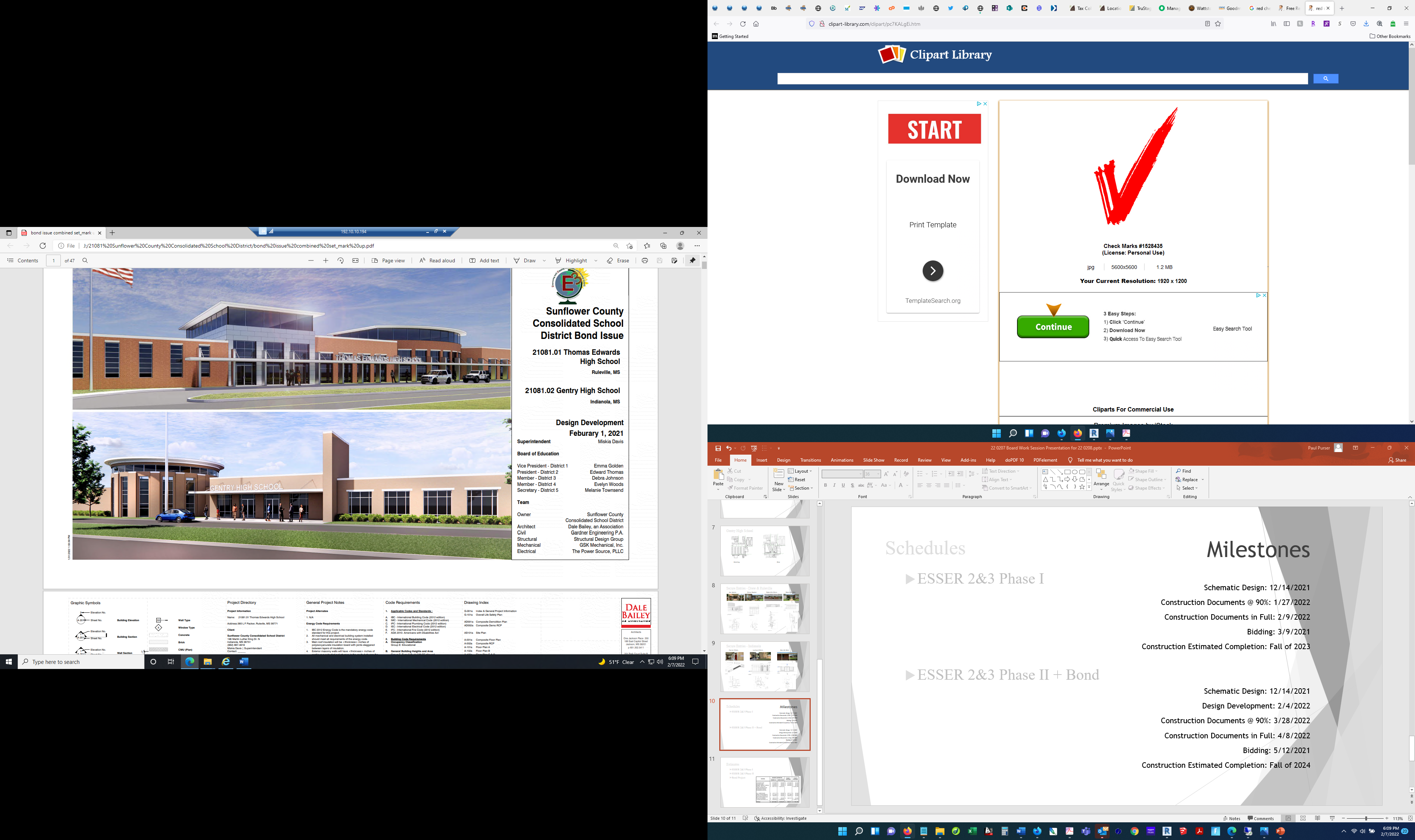 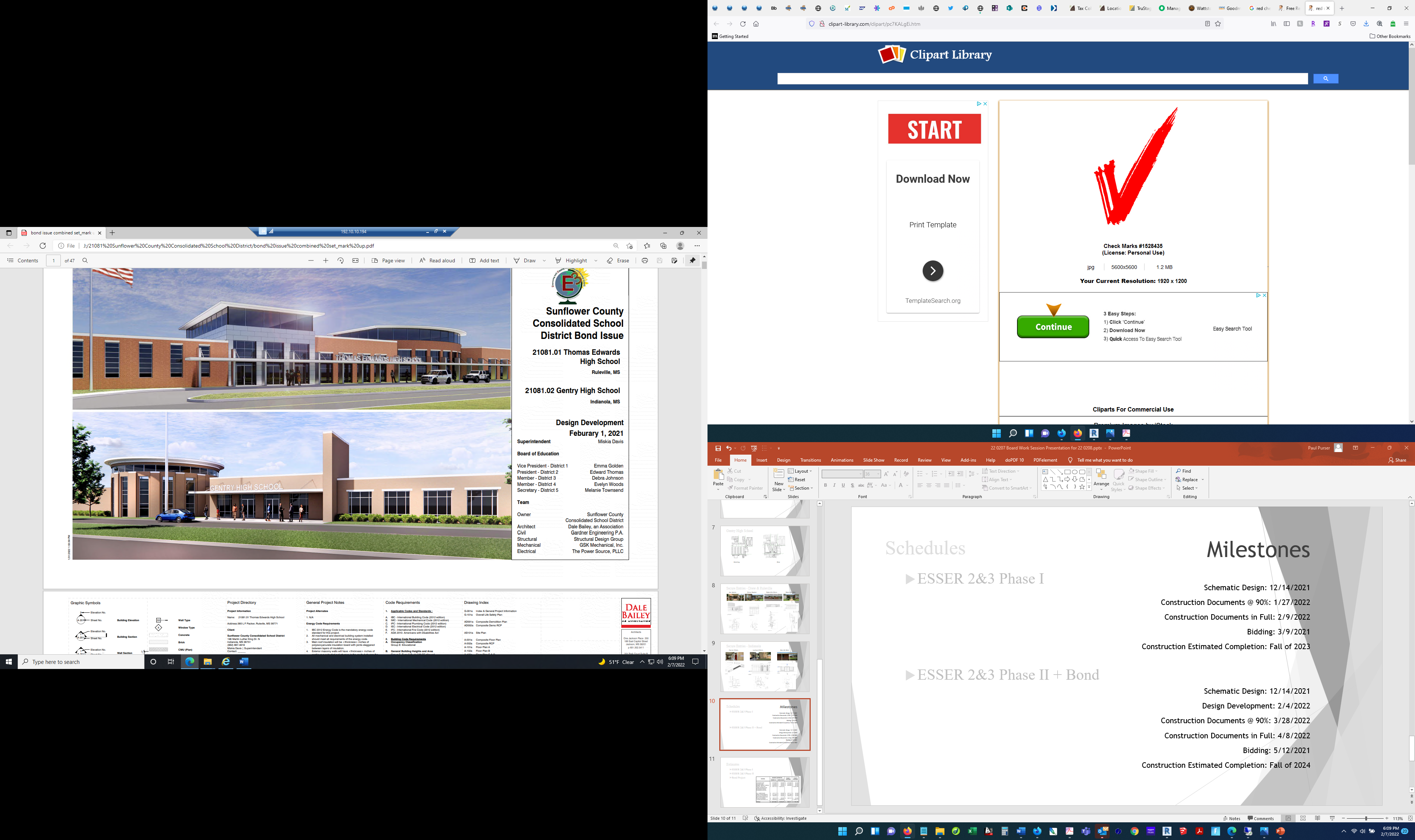 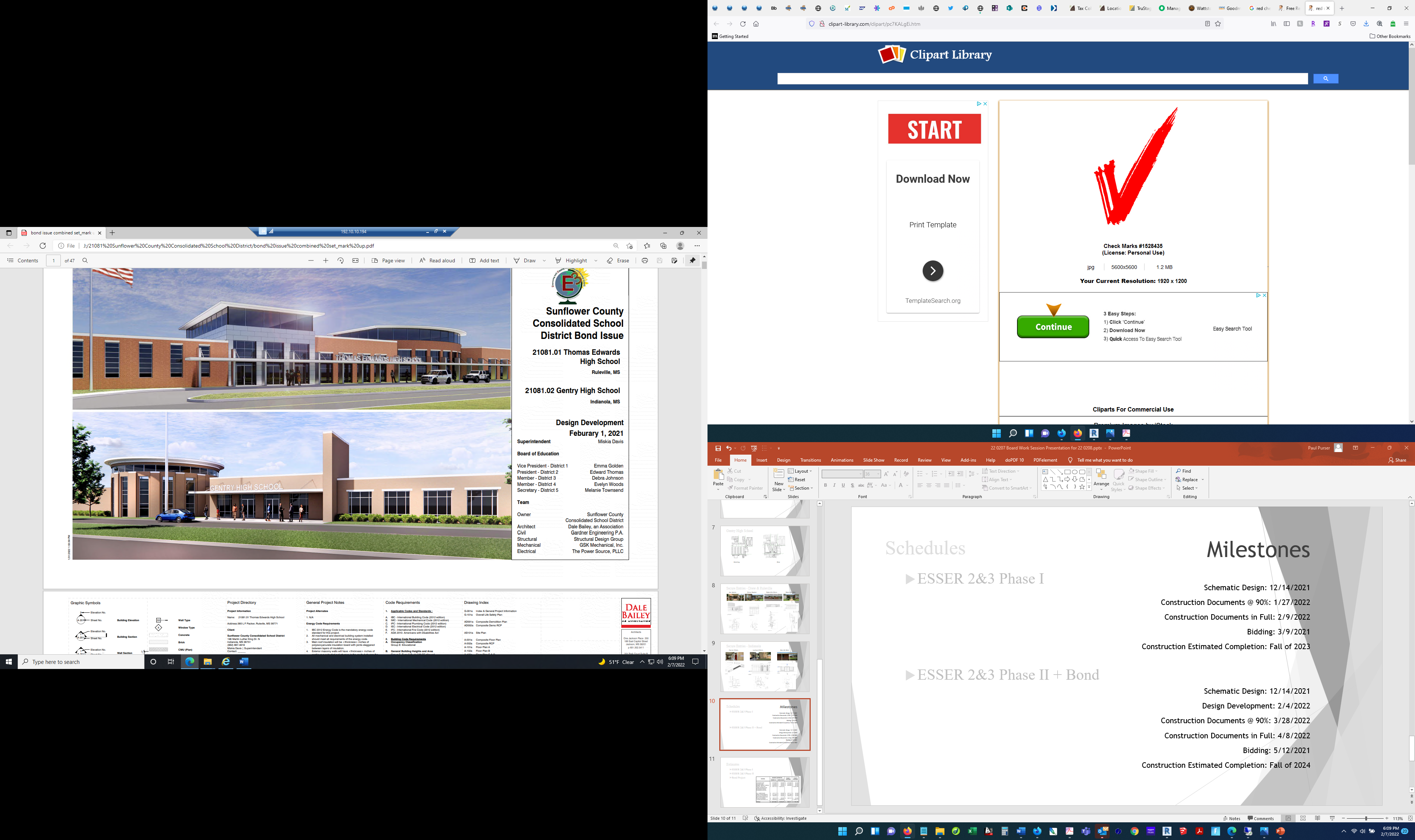